Floating and Sinking
Investigation
wood
Glass
Cork
Brick
Ice
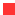 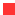 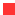 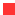 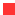